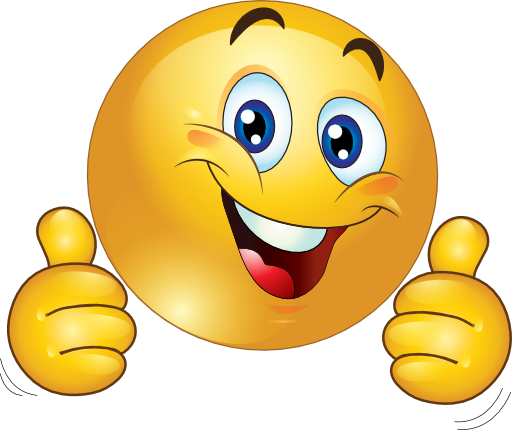 قواعد البيانات الصف الأول اعدادي
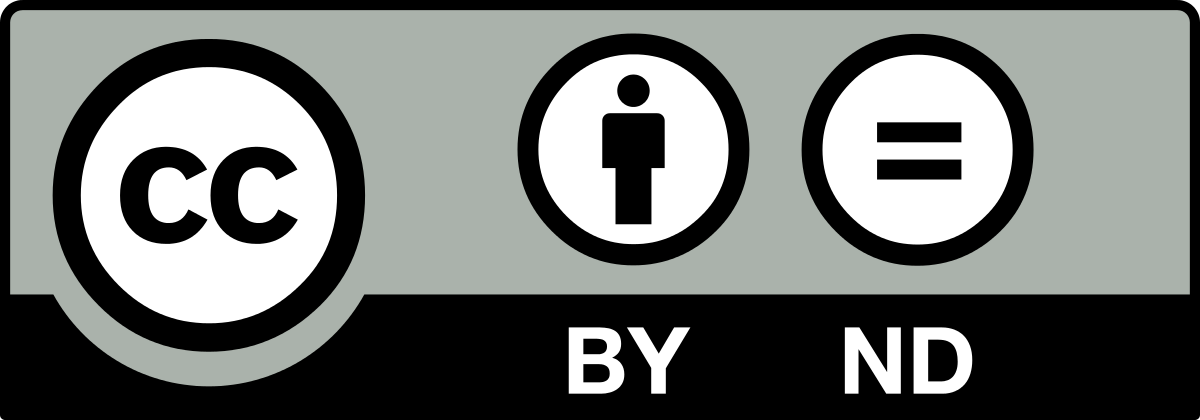 إعداد المعلمة: ولاء الجراح
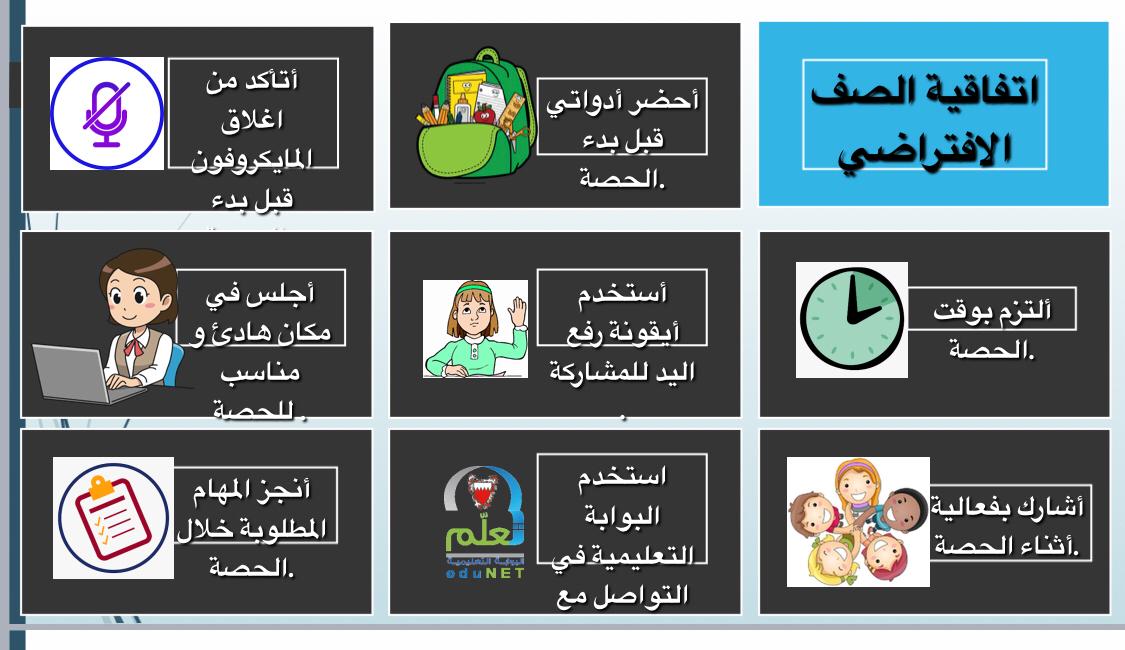 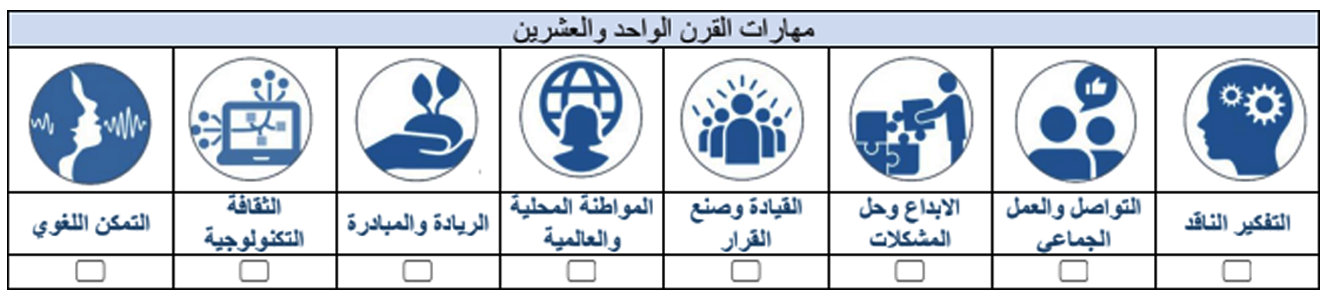 الأمن السيبراني
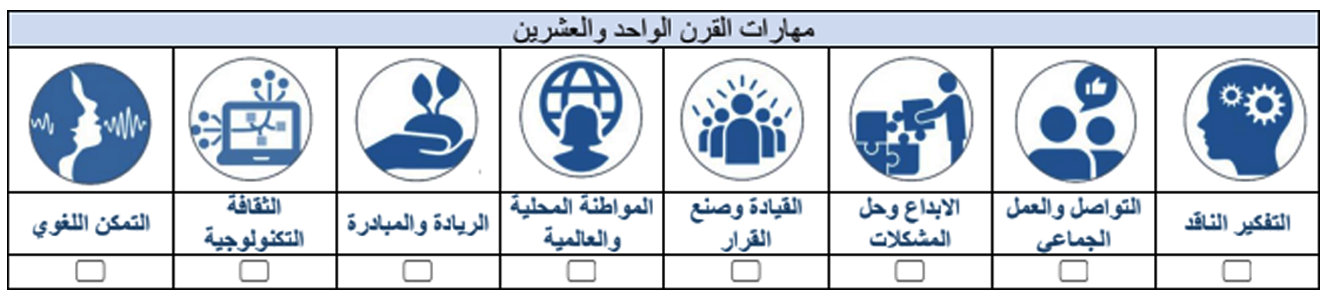 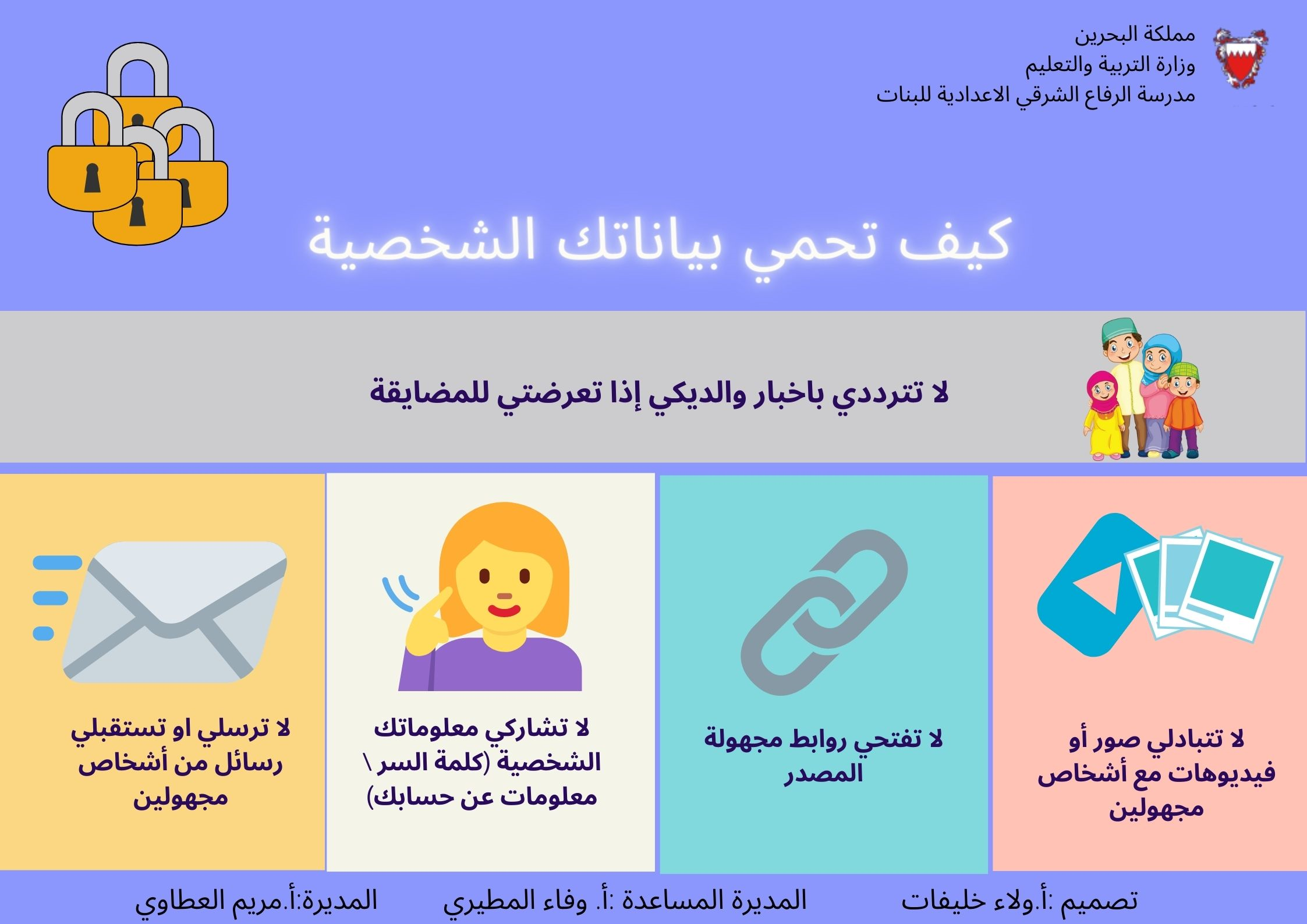 دقيقة
3
الادوات الرقمية المستخدمه في الحصه
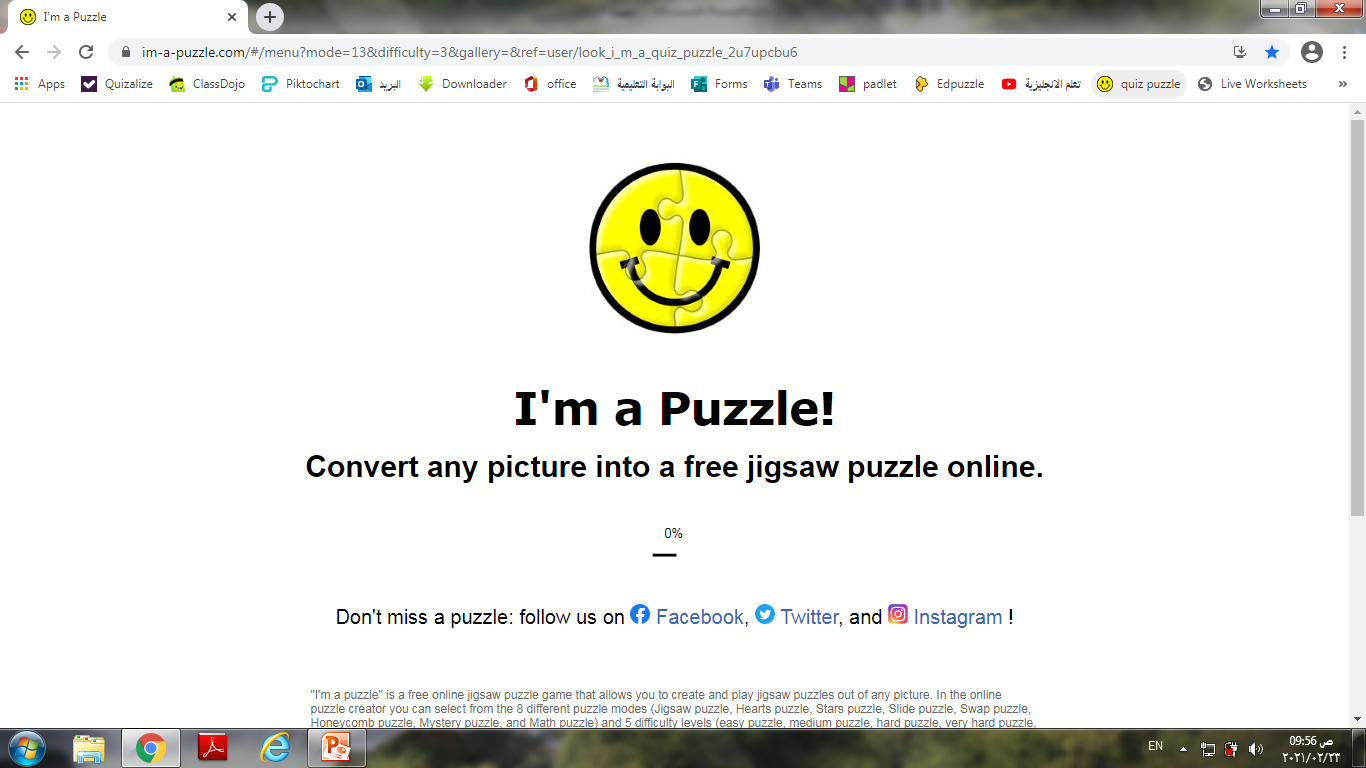 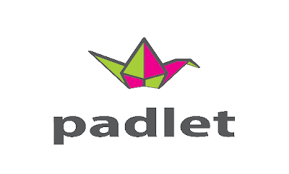 I'm a Puzzle
Wordwall
padlet
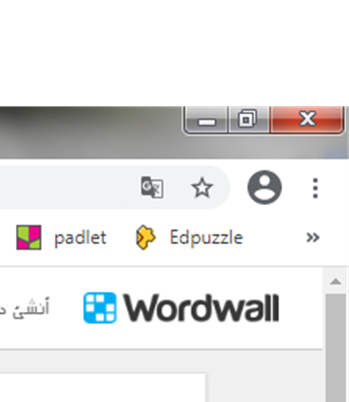 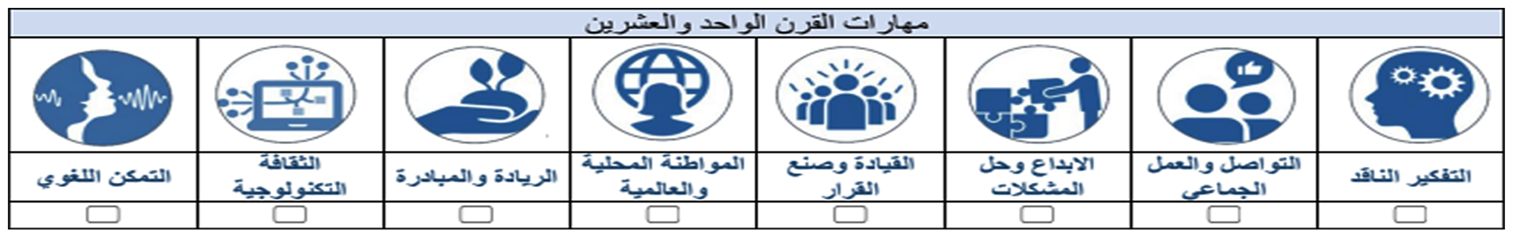 اكتشفي برنامج درسنا اليوم من تركيب الصورة ؟
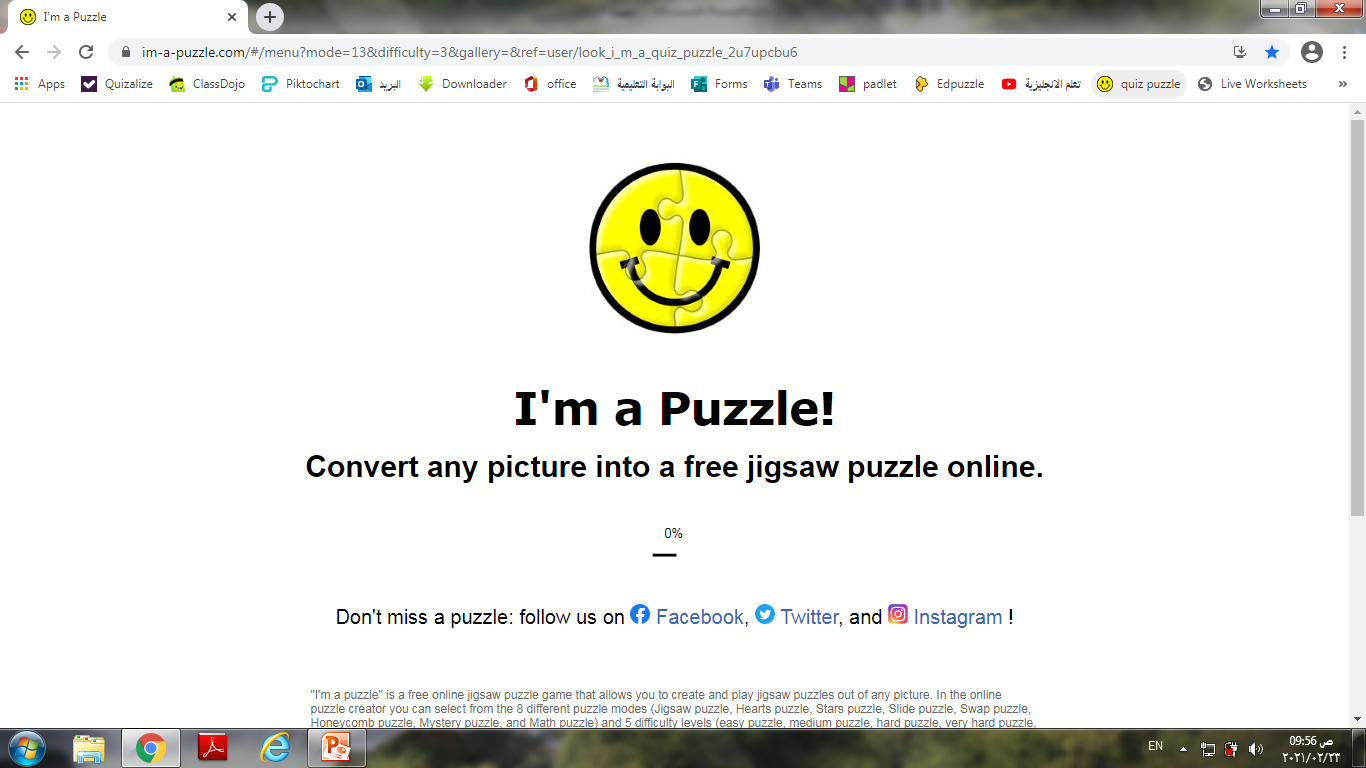 https://im-a-puzzle.com/look_i_m_a_puzzle_3n9yl3de4.puzzle
لديك دقيقتين لاكتشاف العنوان
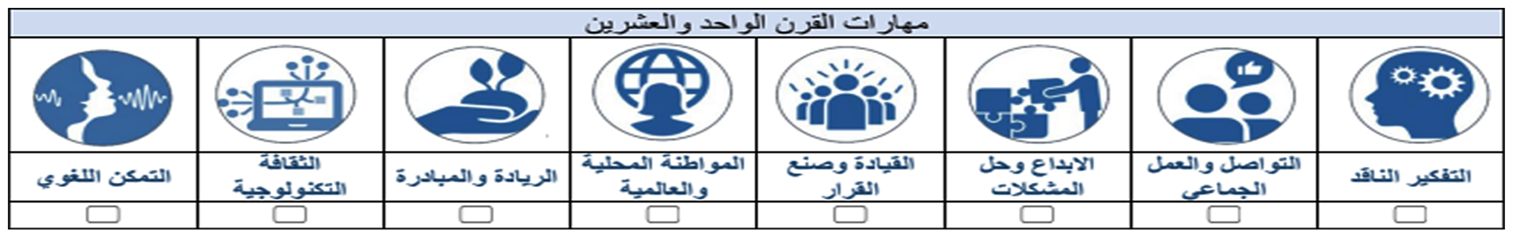 2:00
1:59
1:58
1:57
1:56
1:55
1:54
1:53
1:52
1:51
1:50
1:49
1:48
1:47
1:46
1:45
1:44
1:43
1:42
1:41
1:40
1:39
1:38
1:37
1:36
1:35
1:34
1:33
1:32
1:31
1:30
1:29
1:28
1:27
1:26
1:25
1:24
1:23
1:22
1:21
1:20
1:19
1:18
1:17
1:16
1:15
1:14
1:13
1:12
1:11
1:10
1:09
1:08
1:07
1:06
1:05
1:04
1:03
1:02
1:01
1:00
0:59
0:58
0:57
0:56
0:55
0:54
0:53
0:52
0:51
0:50
0:49
0:48
0:47
0:46
0:45
0:44
0:43
0:42
0:41
0:40
0:39
0:38
0:37
0:36
0:35
0:34
0:33
0:32
0:31
0:30
0:29
0:28
0:27
0:26
0:25
0:24
0:23
0:22
0:21
0:20
0:19
0:18
0:17
0:16
0:15
0:14
0:13
0:12
0:11
0:10
0:09
0:08
0:07
0:06
0:05
0:04
0:03
0:02
0:01
End
2:00
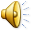 عنوان درسنا اليوم ؟
قواعد البيانات
Access
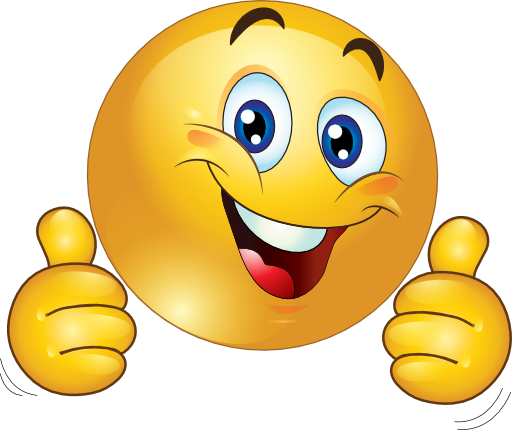 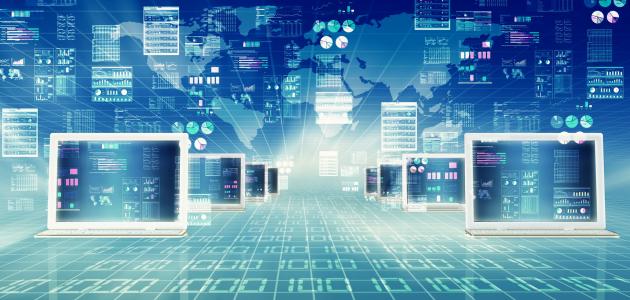 اهدافنا لدرس اليوم
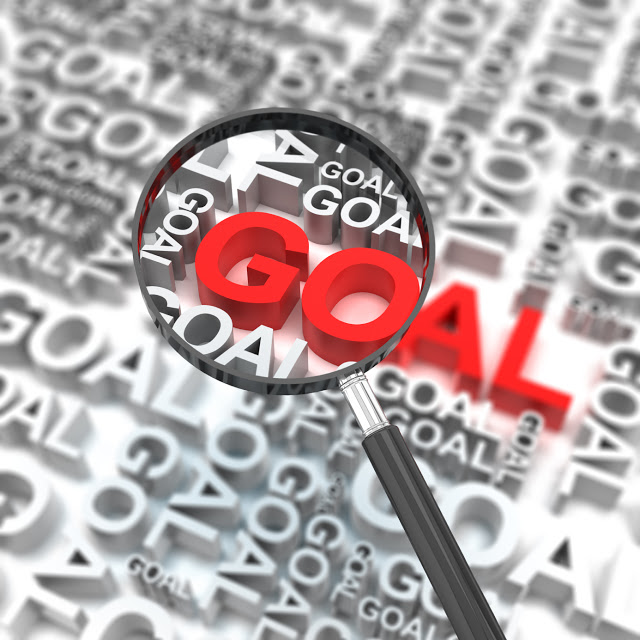 ان تستذكر الطالبة الكائنات الرئيسية لقواعد البيانات

Access
الهدف الأول
عزيزتي الطالبة بإستخدام احد محركات البحث قومي بالبحث عن الكائنات الرئيسية لقواعد البيانات 

ومشاركتي بها عبر برنامج البادلت
https://padlet.com/loooloo92/c06378khoxaixv1f
Report
تقرير
Query
استعلام
Table
جدول
Form
نموذج
الكائنات الرئيسية لقواعد البيانات
طابقي بين الكلمه ومعناها لتستذكري الكائنات الرئيسية لقواعد البيانات
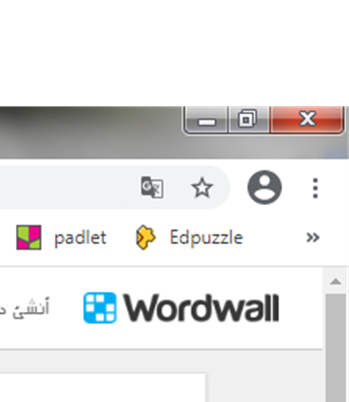 https://wordwall.net/resource/15055444
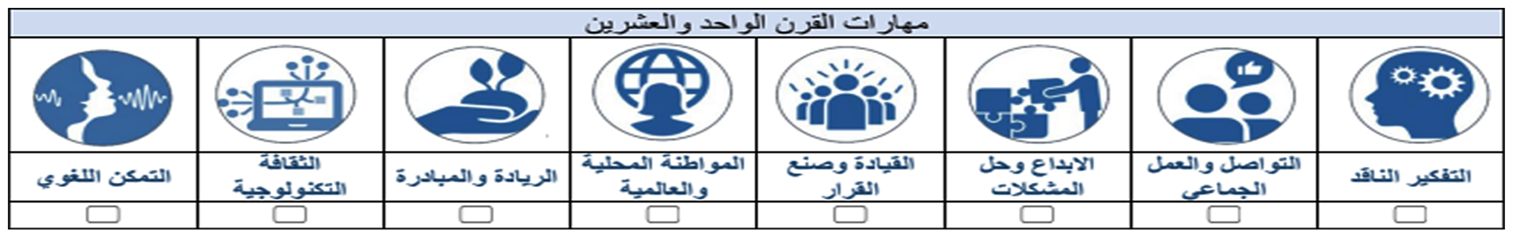 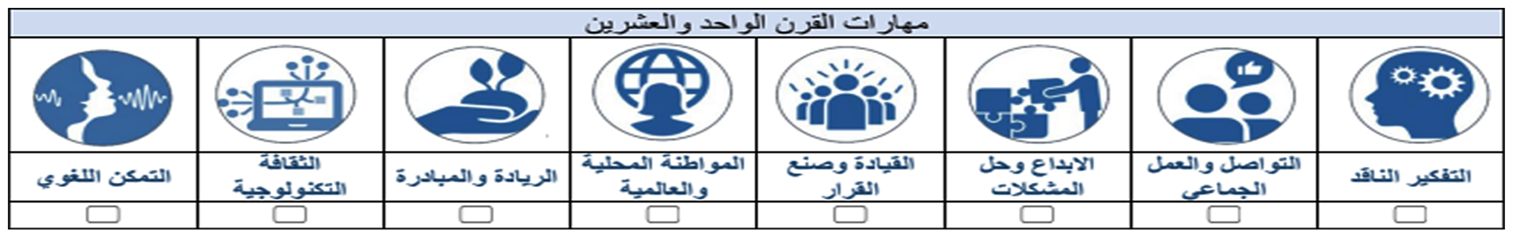 لديك دقيقتان لاكتشاف العنوان
2:00
1:59
1:58
1:57
1:56
1:55
1:54
1:53
1:52
1:51
1:50
1:49
1:48
1:47
1:46
1:45
1:44
1:43
1:42
1:41
1:40
1:39
1:38
1:37
1:36
1:35
1:34
1:33
1:32
1:31
1:30
1:29
1:28
1:27
1:26
1:25
1:24
1:23
1:22
1:21
1:20
1:19
1:18
1:17
1:16
1:15
1:14
1:13
1:12
1:11
1:10
1:09
1:08
1:07
1:06
1:05
1:04
1:03
1:02
1:01
1:00
0:59
0:58
0:57
0:56
0:55
0:54
0:53
0:52
0:51
0:50
0:49
0:48
0:47
0:46
0:45
0:44
0:43
0:42
0:41
0:40
0:39
0:38
0:37
0:36
0:35
0:34
0:33
0:32
0:31
0:30
0:29
0:28
0:27
0:26
0:25
0:24
0:23
0:22
0:21
0:20
0:19
0:18
0:17
0:16
0:15
0:14
0:13
0:12
0:11
0:10
0:09
0:08
0:07
0:06
0:05
0:04
0:03
0:02
0:01
End
2:00
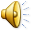 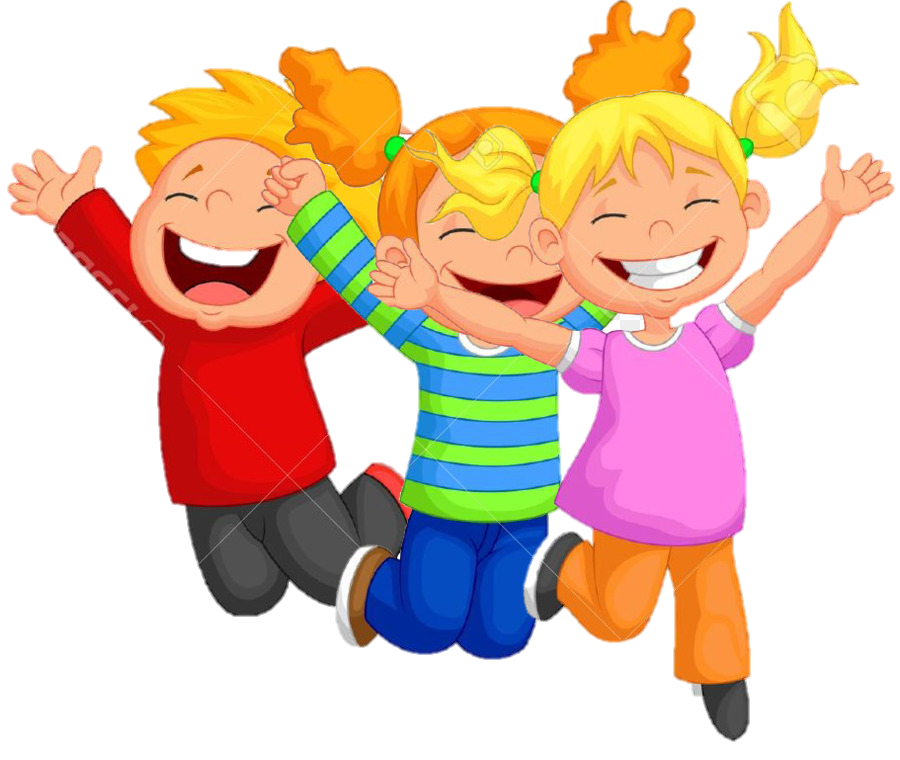 إنتهى الدرس 
شكرا لكنَّ